Error Diagnosis System Report
Layne Fujioka
1
Currently errors occurs during uptime of the detector
This forces the people watching (shifters) to identify, contact people to fix it, then restart the system
By automatically detecting errors and determining who the shifters should contact, we can mitigate the amount of downtime experienced
With less downtime everyone is happy
When errors occur, currently we check;
➁
1, log message from DAQ processes
2, output of statft
3, status indicator of SLC system
-> 
Diagnose these info. and provide shifters
what to do.
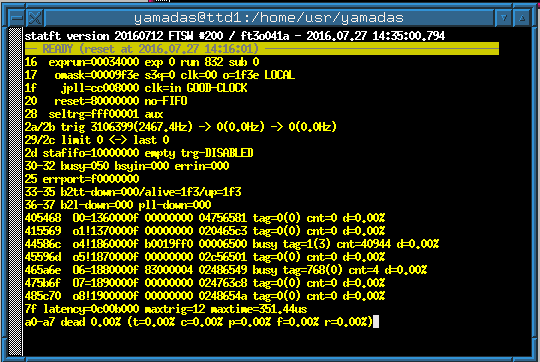 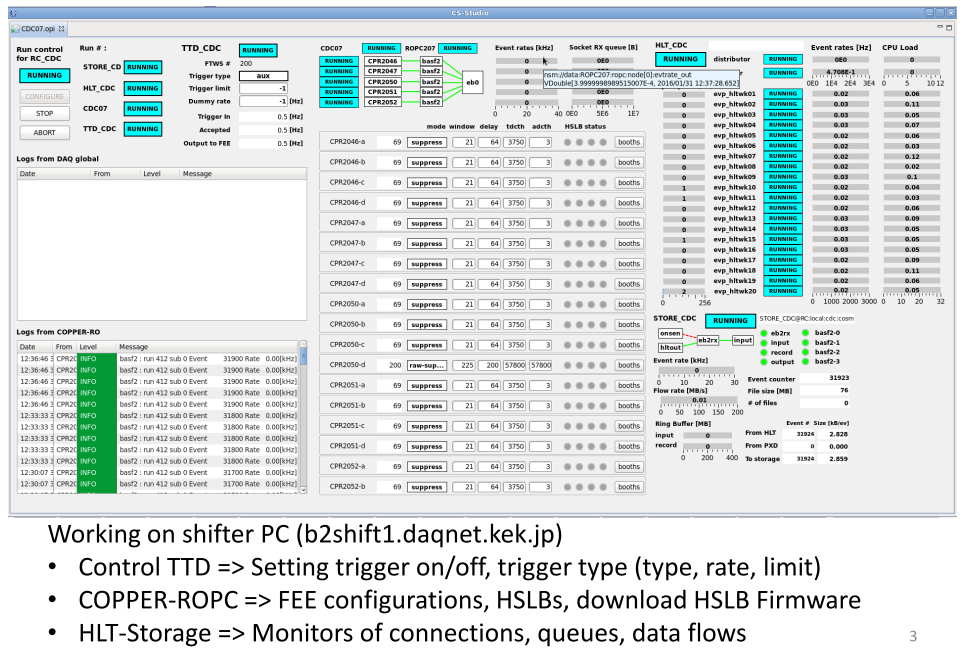 ➂
①
Message windows to shifters ?
3
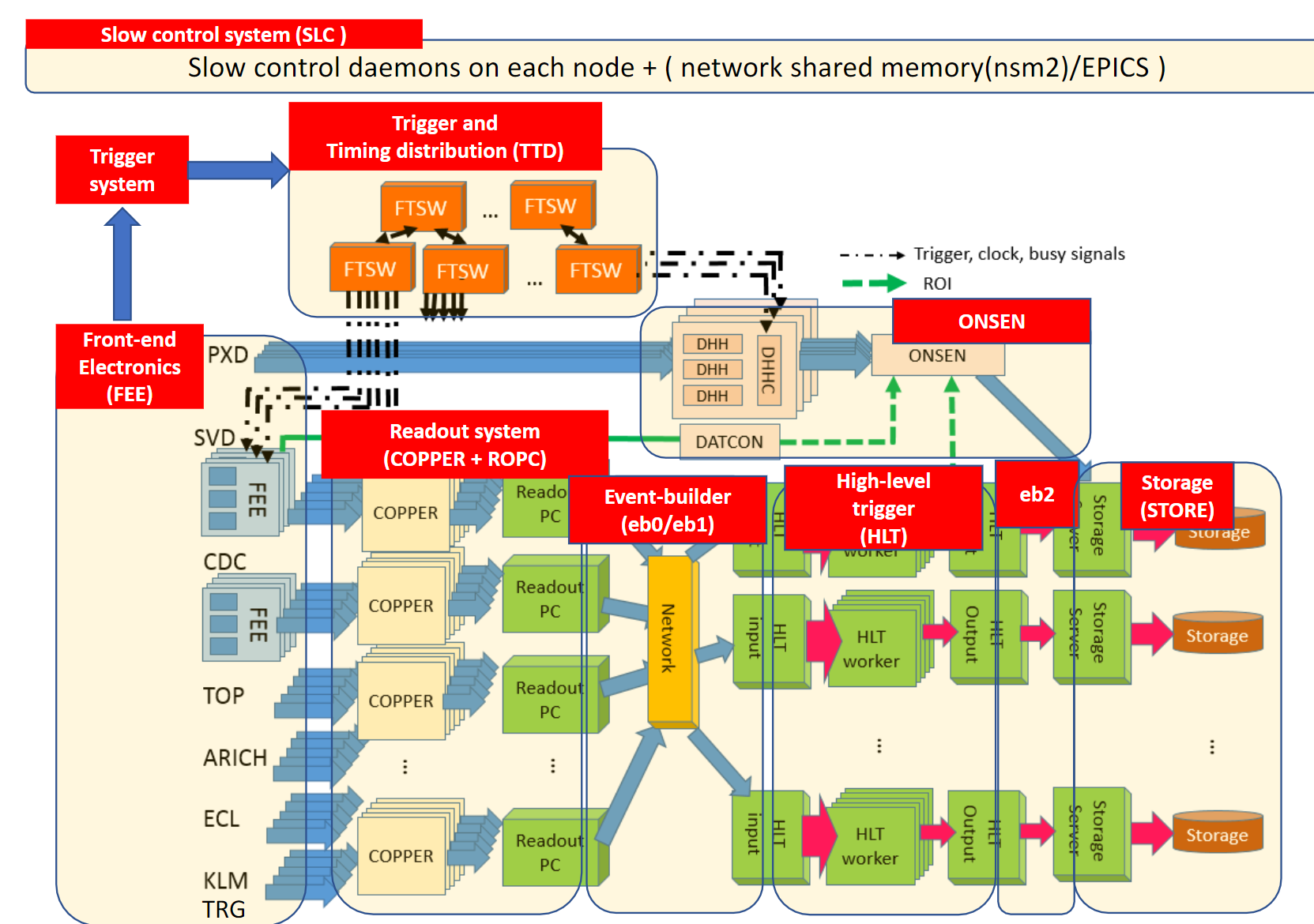 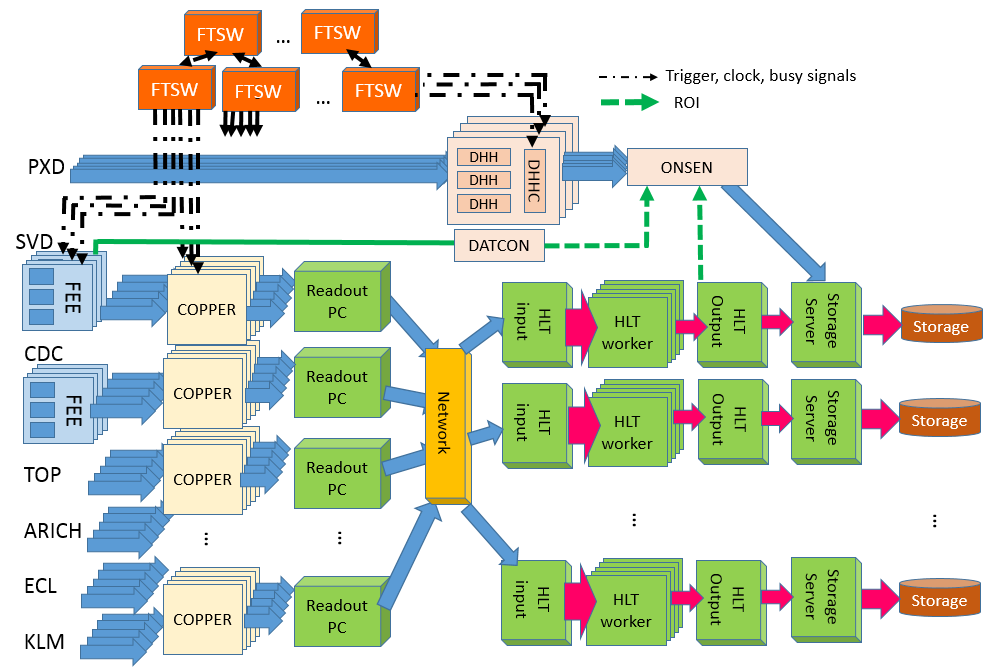 I either get BUSY or errors to deal with
There are two places, COPPER and FEE
COPPER takes information from the subdetectors to the readout PCs
FEE (front end electronics) of subdetectors for collect information
High Level Flowchart:
Check log messages

Do the log messages match any diagnosed cases in .xml file?
Check statft 184

Local mode?
Any errors?
First busy check
Check state of SLC

rcstate of the subdetector in ERROR or FATAL?
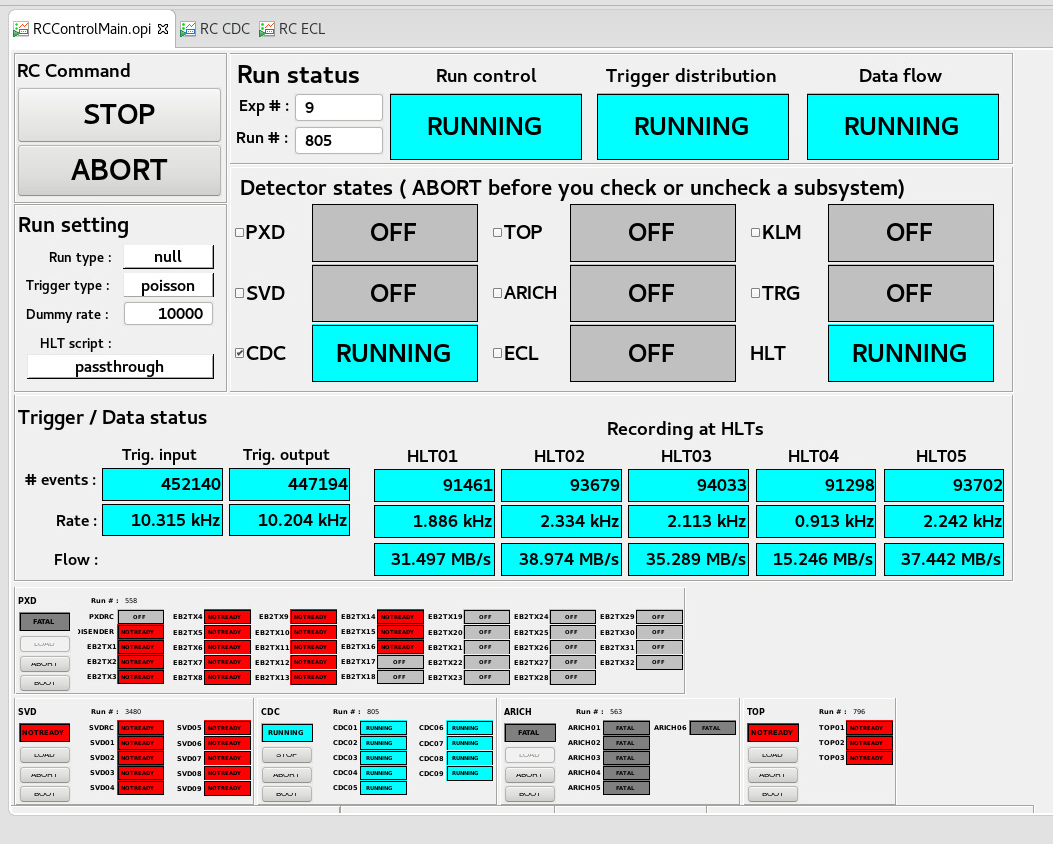 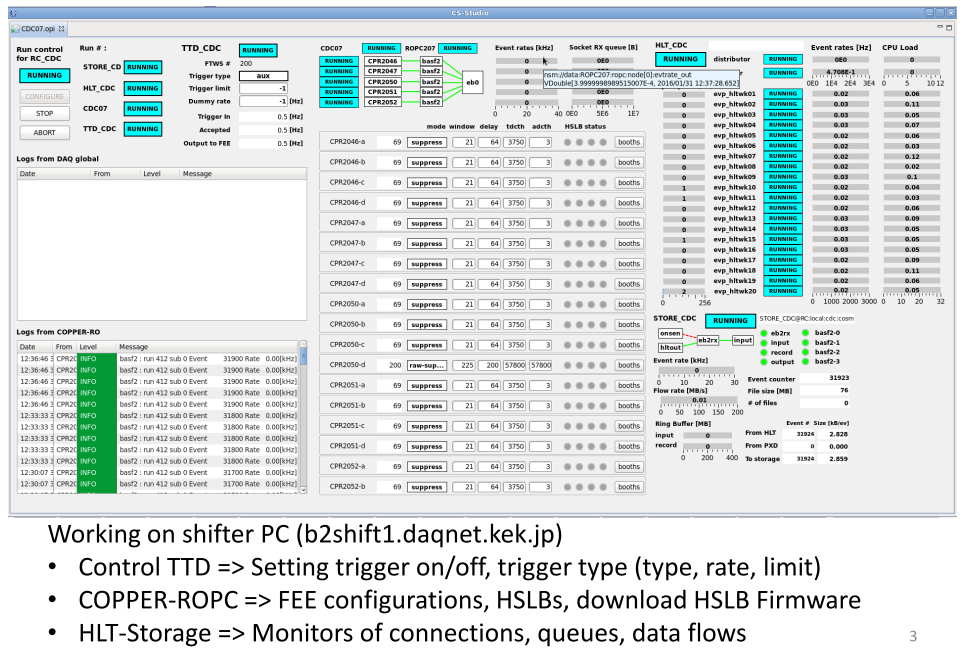 ttd11
rospare01
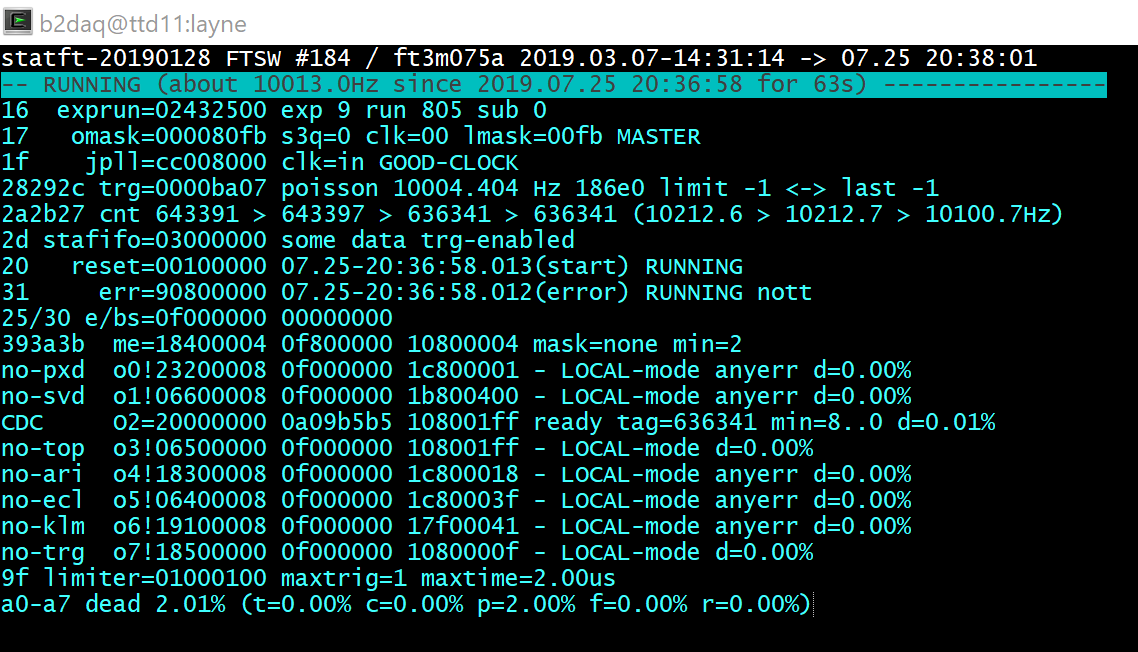 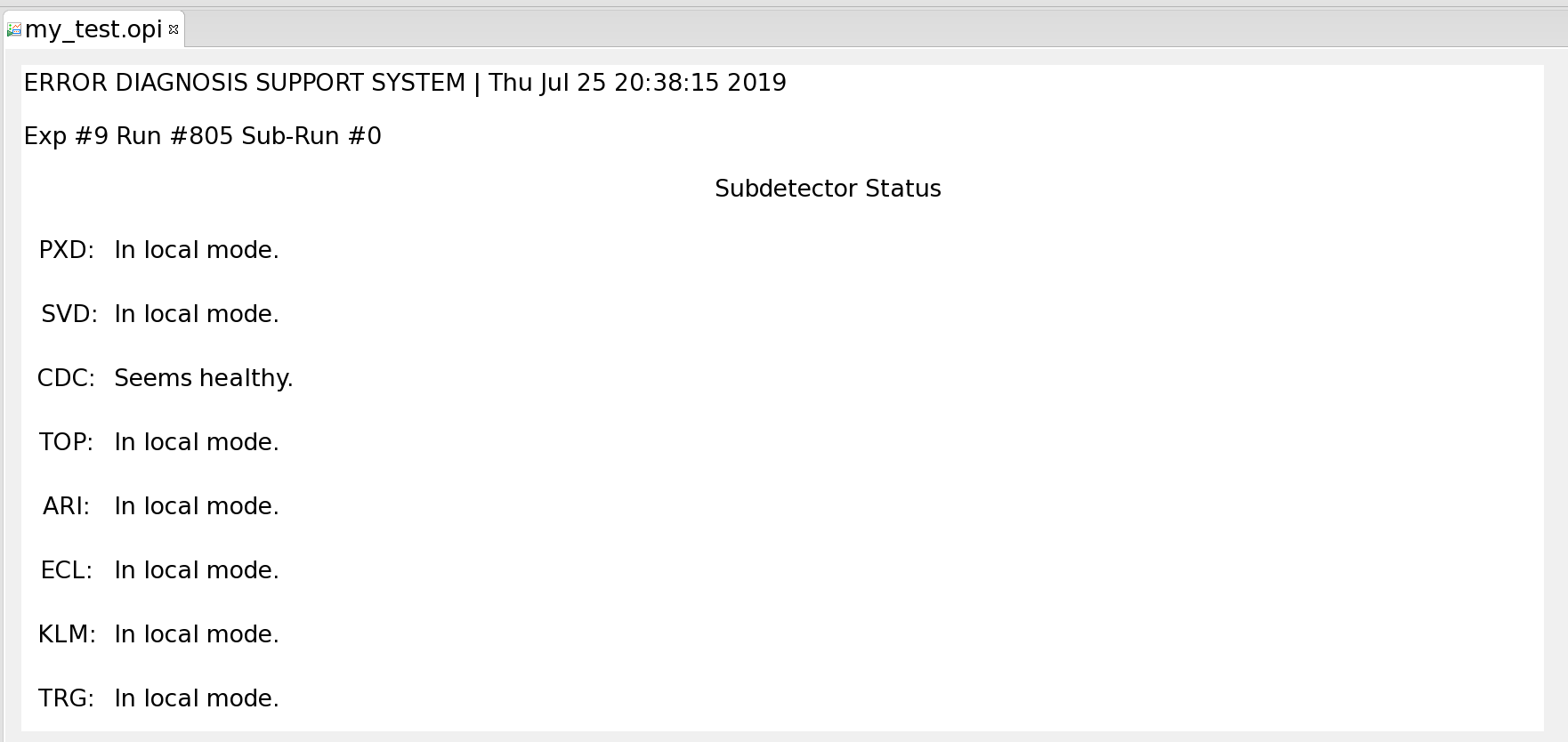 Dealing with errors
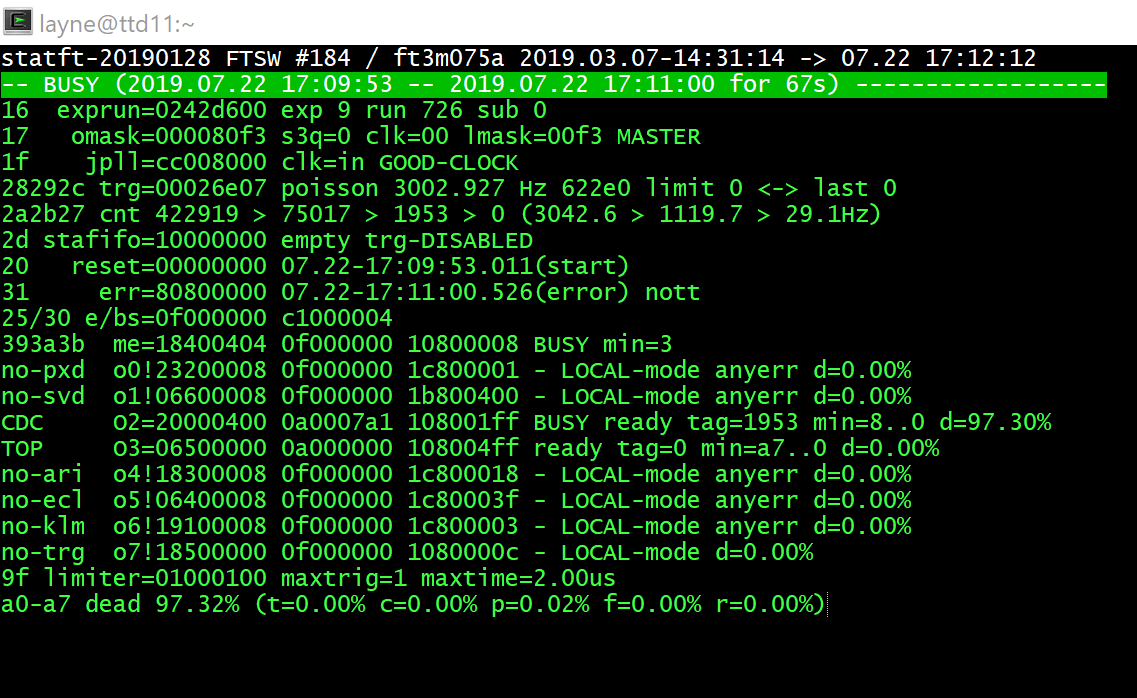 Parsing
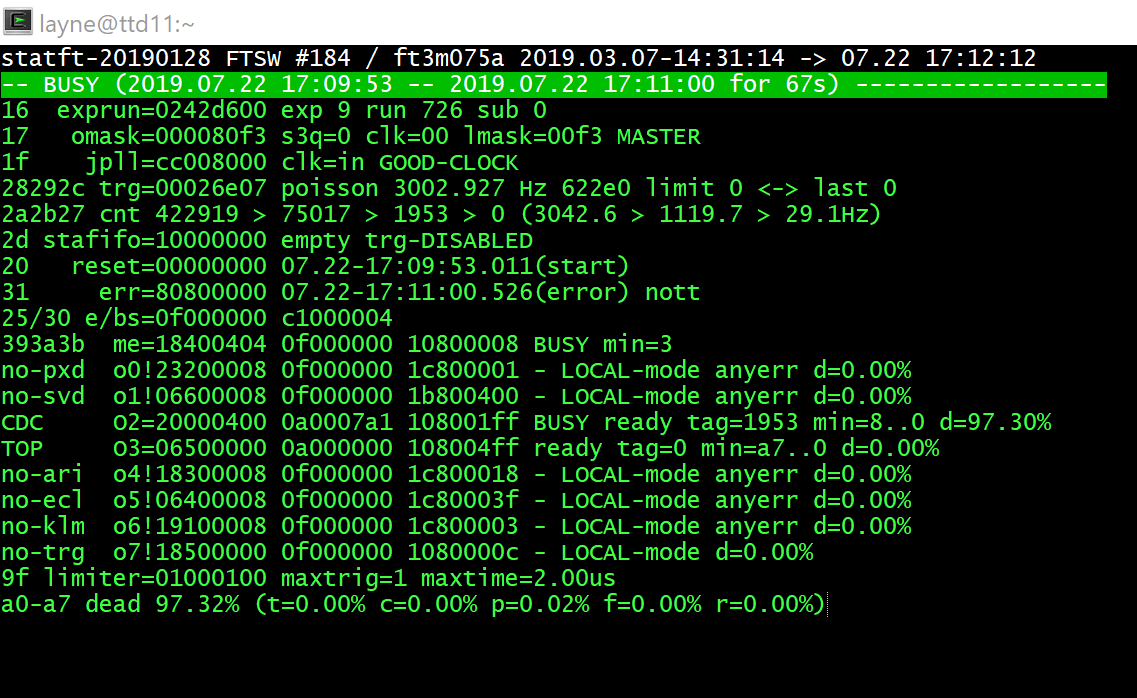 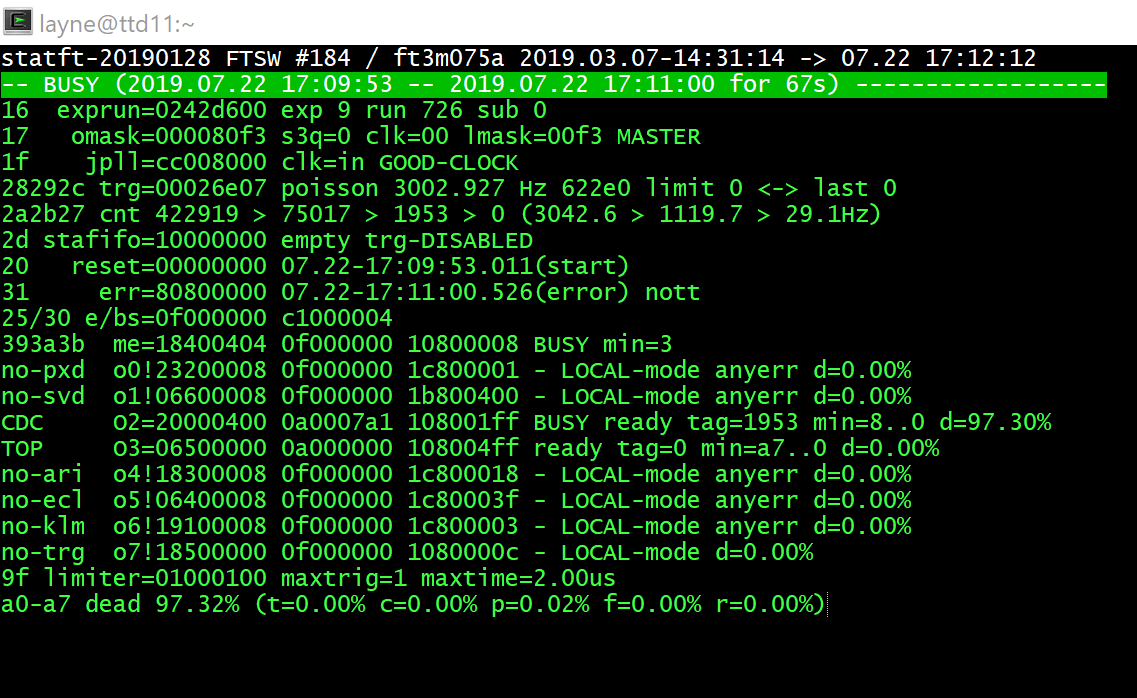 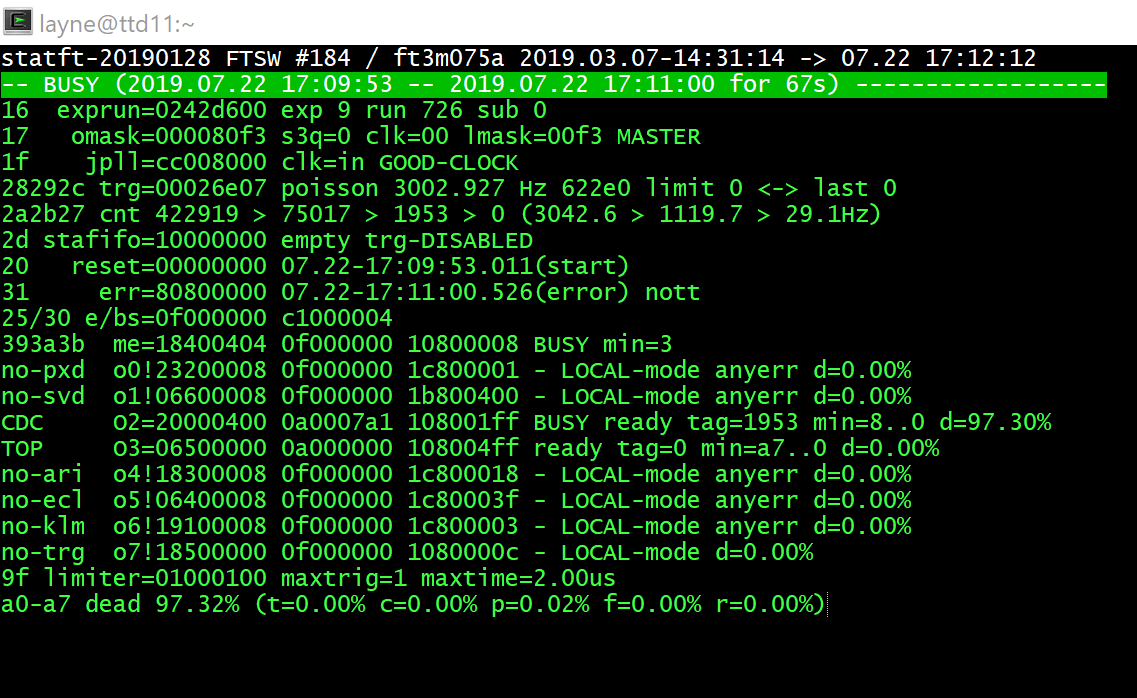 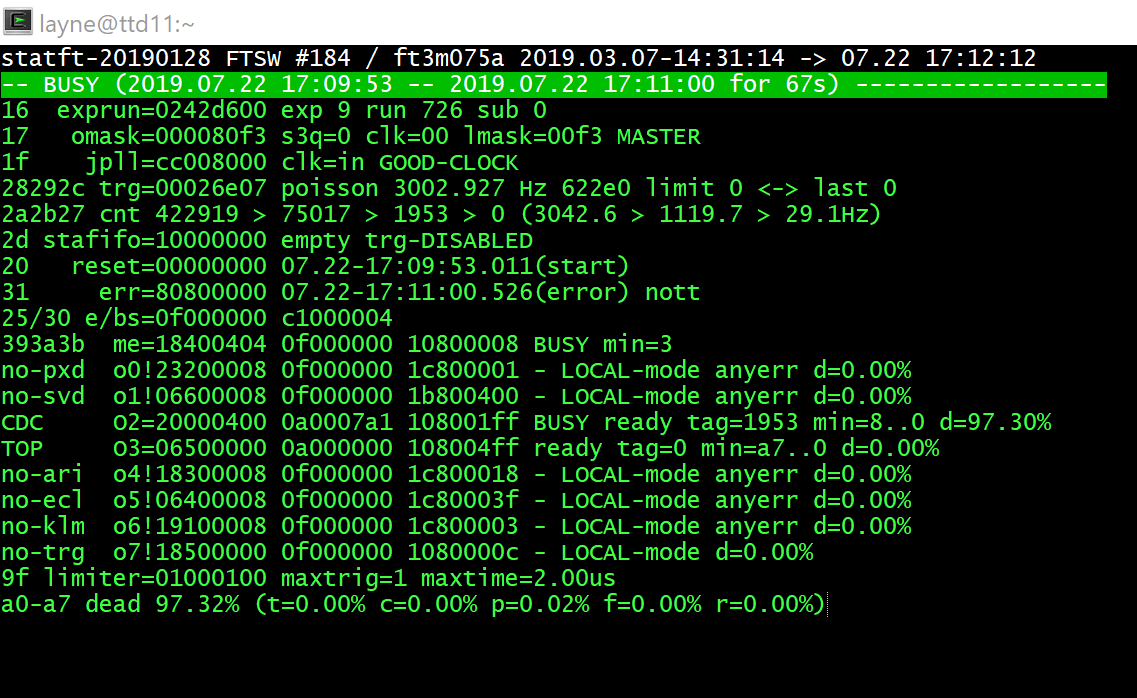 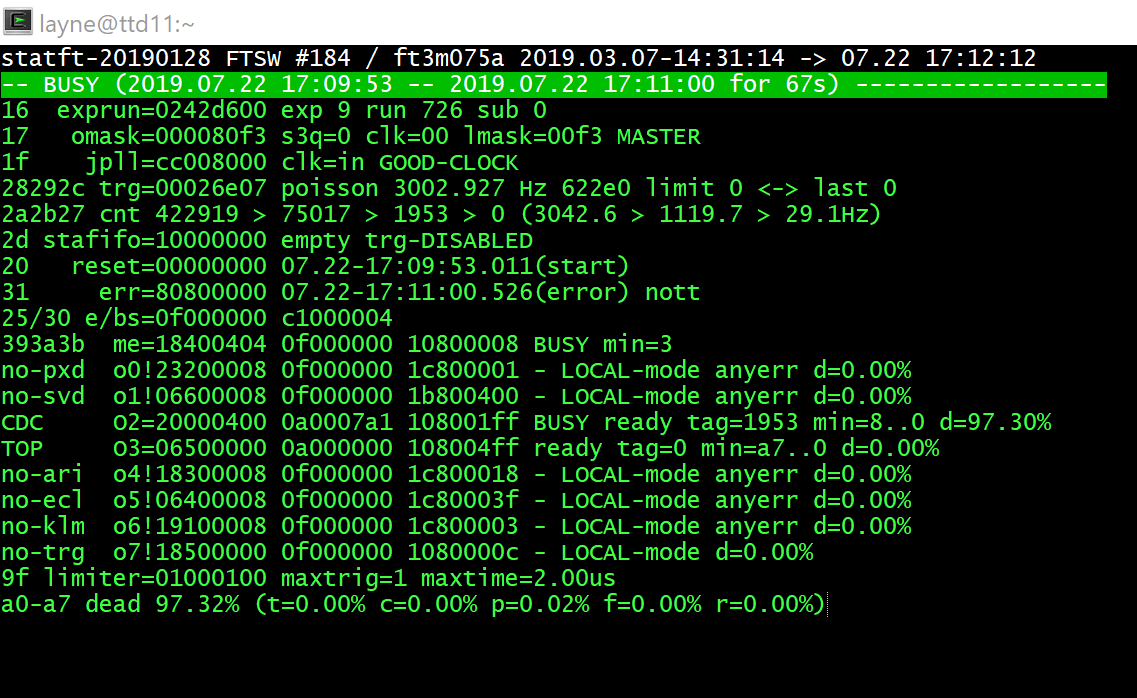 yes
b2ldown detected, no additional information
local mode?
no
b2ldown?
no
yes
rerr, ferr,
fifoerr, b2llost?
call subdetector experts
no
yes
FEE
ttdown, ttlost?
FEE or COPPER?
yes
call subdetector experts
COPPER
no
yes
anyerr?
undiagnosed error
call DAQ experts
no
yes
no
Good!
BUSY?
more work…
Example 1:
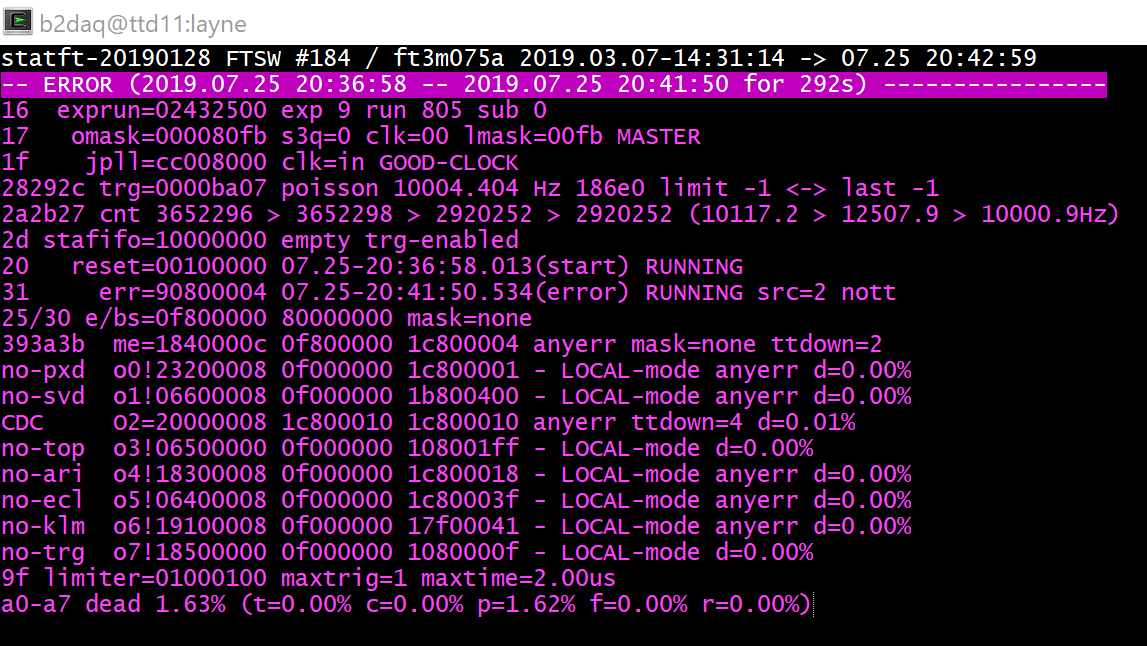 Example 1:
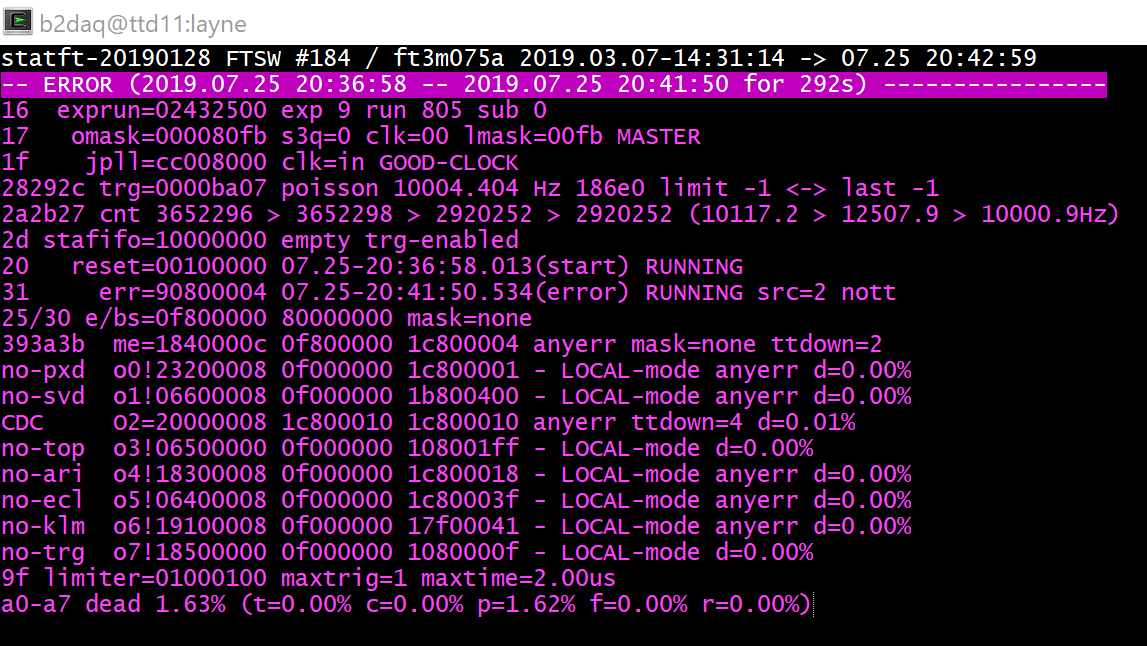 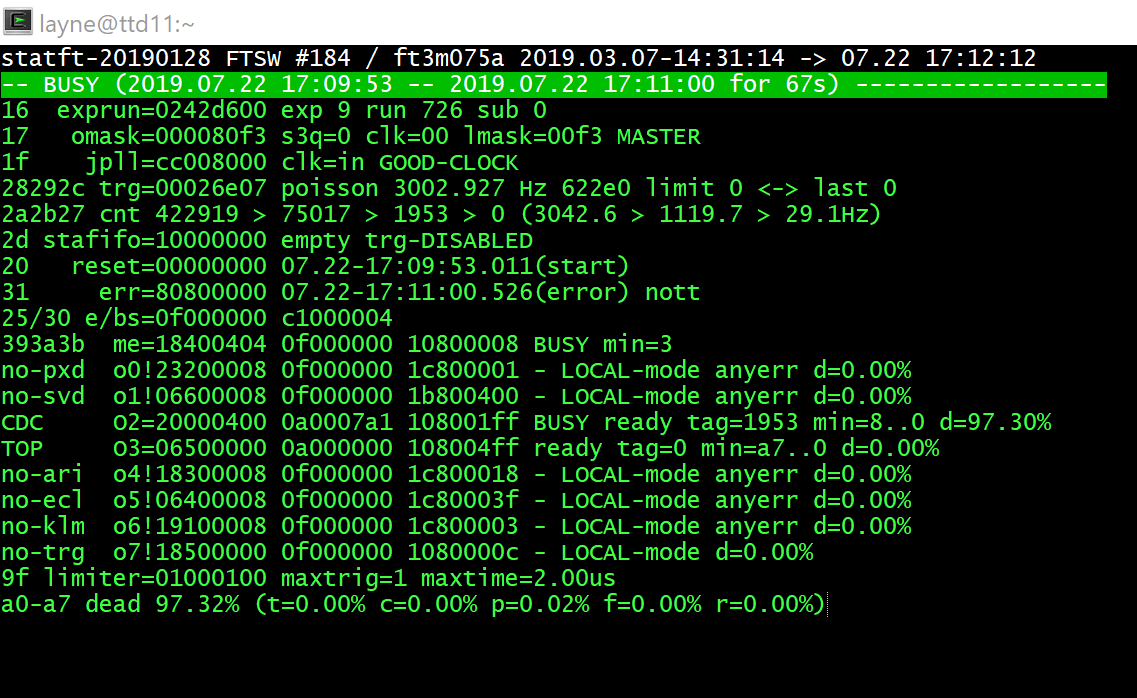 yes
b2ldown detected, no additional information
local mode?
no
b2ldown?
no
yes
rerr, ferr,
fifoerr, b2llost?
call subdetector experts
no
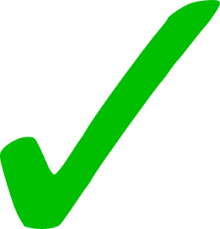 yes
FEE
ttdown, ttlost?
FEE or COPPER?
yes
call subdetector experts
COPPER
no
yes
anyerr?
undiagnosed error
call DAQ experts
no
yes
no
Good!
BUSY?
more work…
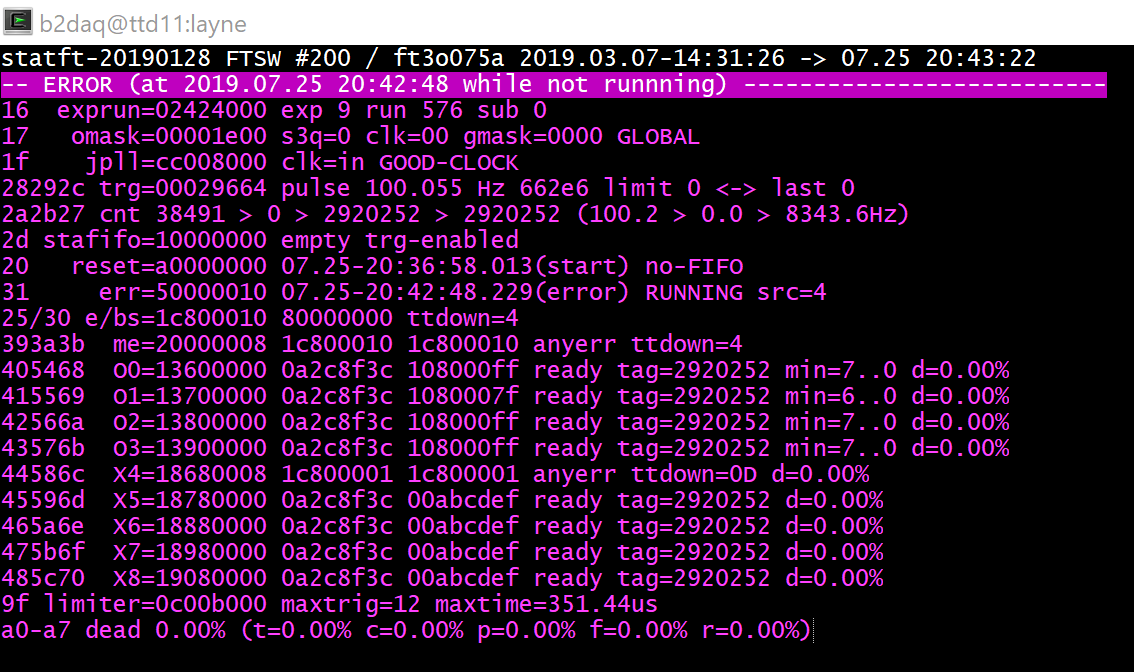 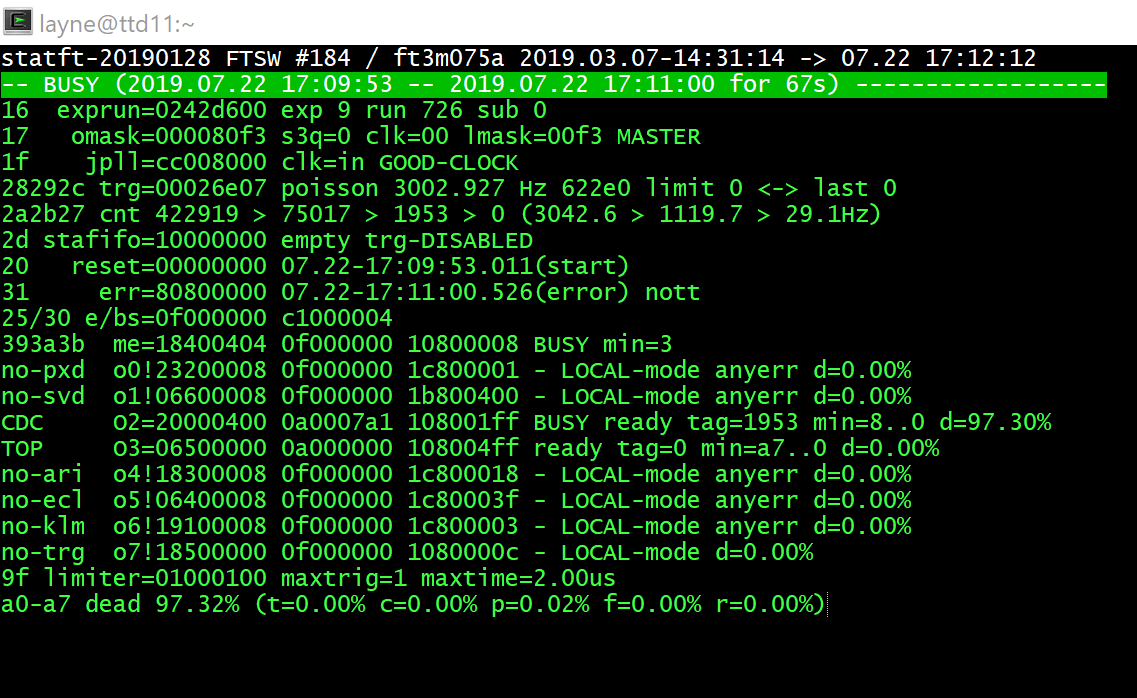 yes
b2ldown detected, no additional information
local mode?
no
b2ldown?
no
yes
rerr, ferr,
fifoerr, b2llost?
call subdetector experts
no
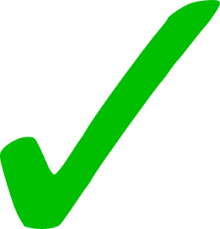 yes
FEE
ttdown, ttlost?
FEE or COPPER?
yes
call subdetector experts
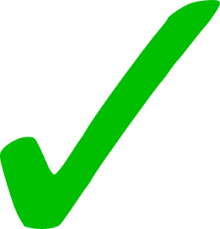 COPPER
no
yes
anyerr?
undiagnosed error
call DAQ experts
no
yes
no
Good!
BUSY?
more work…
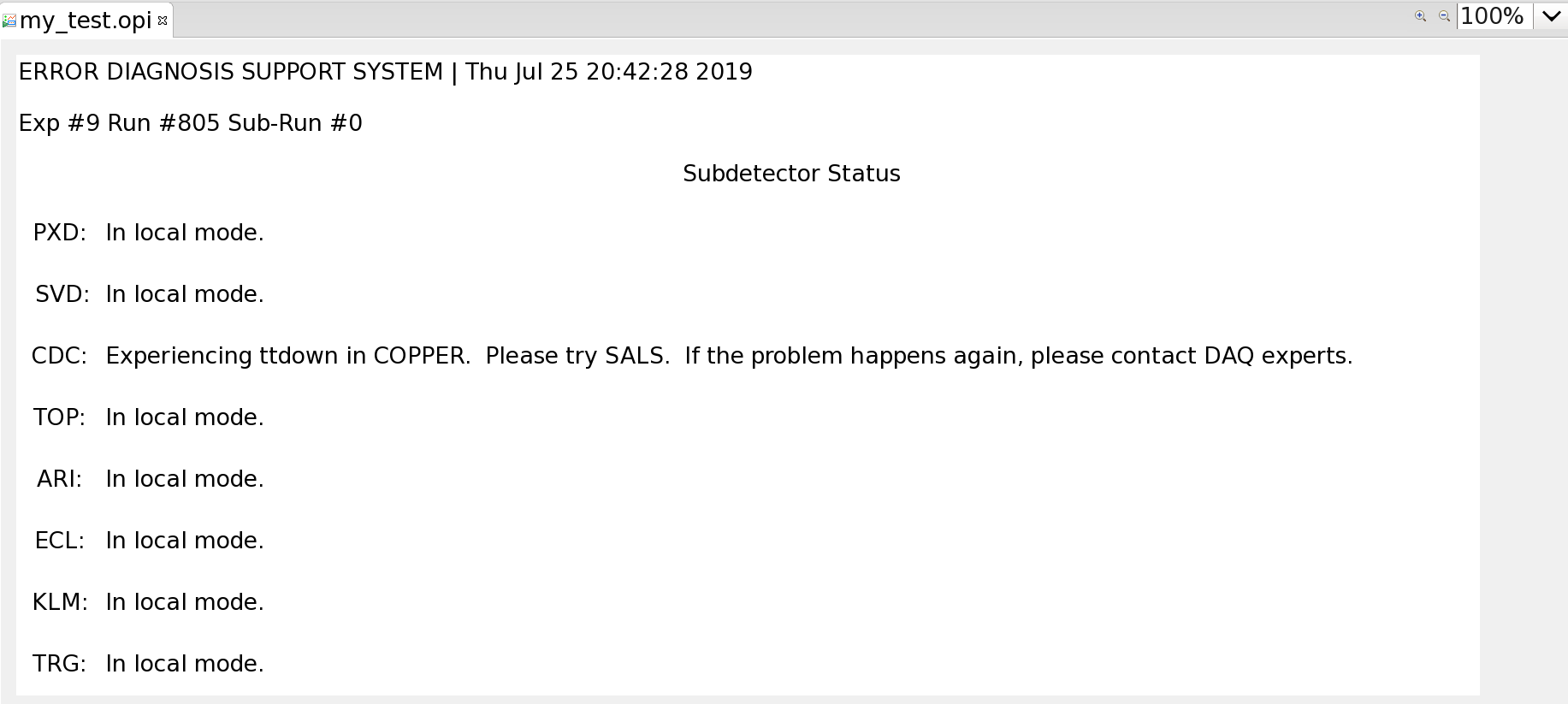 Dealing with BUSY
Flow chart for analyzing BUSY
Source of information :
Yellos = statft
Sky blue = run controller state
Red = Log
BUSY in statft !
“Call sub-detector experts !”
FEE
BUSY source ?
COPPER
Event # < 500 ?
“Call sub-detector experts !”
Yes
ERROR state of SLC ?
No
Error message in log ?
No
“Call DAQ expert !”
Run controller state
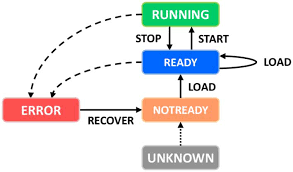 DAQ related error
Yes
Diagnose with the messages
FEE related error
or FATAL
“Call sub-detector experts !”
BUSY from FEE or COPPER?
Unfortunately BUSY does not show a number like the statft case

Must parse the subdetector statft to figure out if the BUSY is from FEE or COPPER

If it is from COPPER proceed.

If it is from FEE call the subdetector expert.
Example 2:
Example 2:
Flow chart for analyzing BUSY
Source of information :
Yellos = statft
Sky blue = run controller state
Red = Log
BUSY in statft !
“Call sub-detector experts !”
FEE
BUSY source ?
COPPER
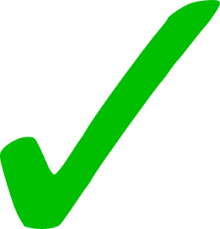 Event # < 500 ?
“Call sub-detector experts !”
Yes
ERROR state of SLC ?
No
Error message in log ?
No
“Call DAQ expert !”
Run controller state
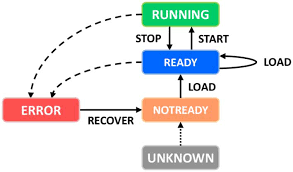 DAQ related error
Yes
Diagnose with the messages
FEE related error
or FATAL
“Call sub-detector experts !”
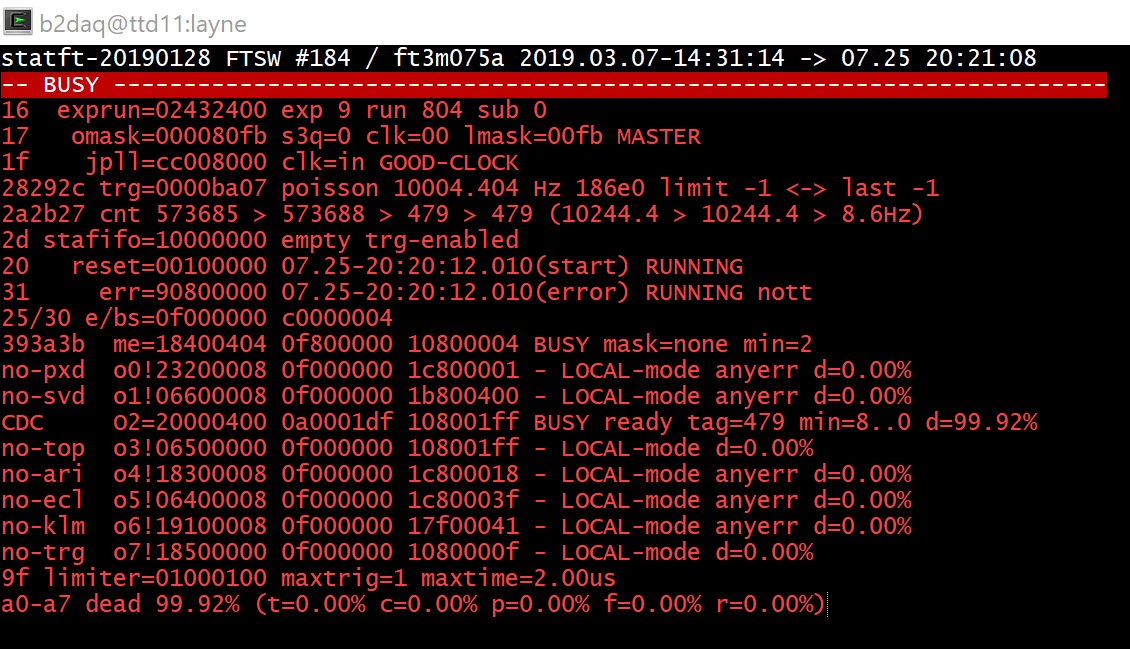 Example 2:
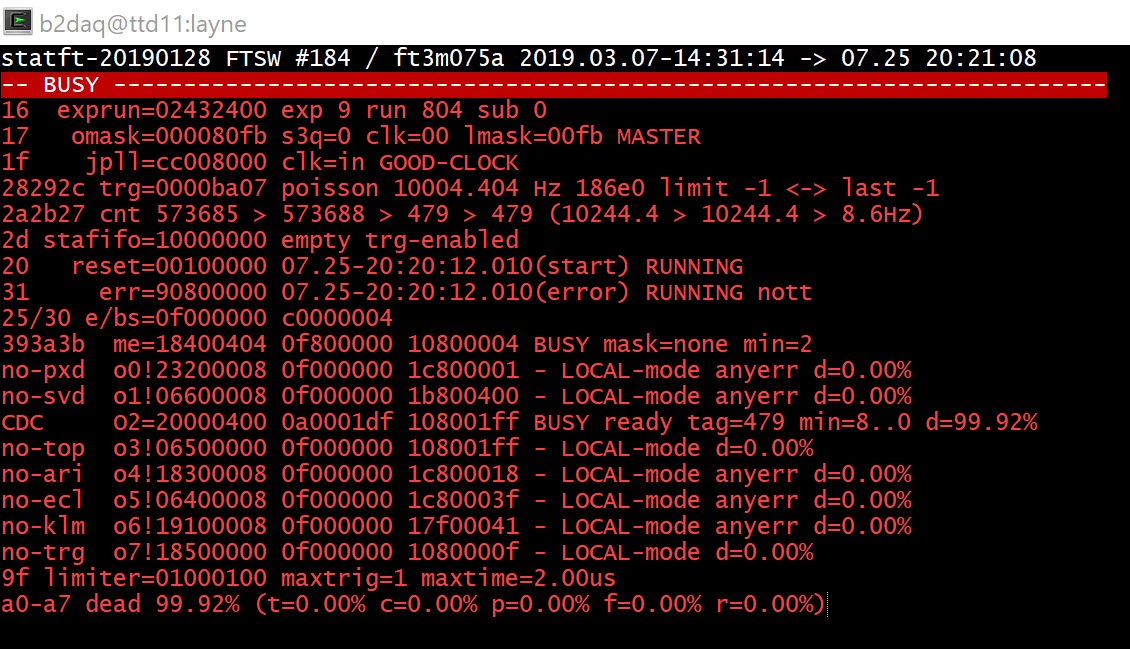 Flow chart for analyzing BUSY
Source of information :
Yellos = statft
Sky blue = run controller state
Red = Log
BUSY in statft !
“Call sub-detector experts !”
FEE
BUSY source ?
COPPER
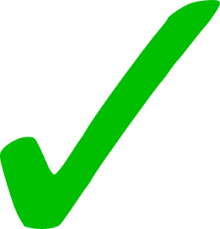 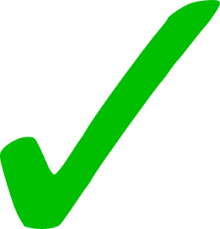 Event # < 500 ?
“Call sub-detector experts !”
Yes
ERROR state of SLC ?
No
Error message in log ?
No
“Call DAQ expert !”
Run controller state
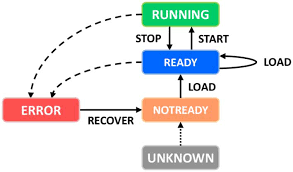 DAQ related error
Yes
Diagnose with the messages
FEE related error
or FATAL
“Call sub-detector experts !”
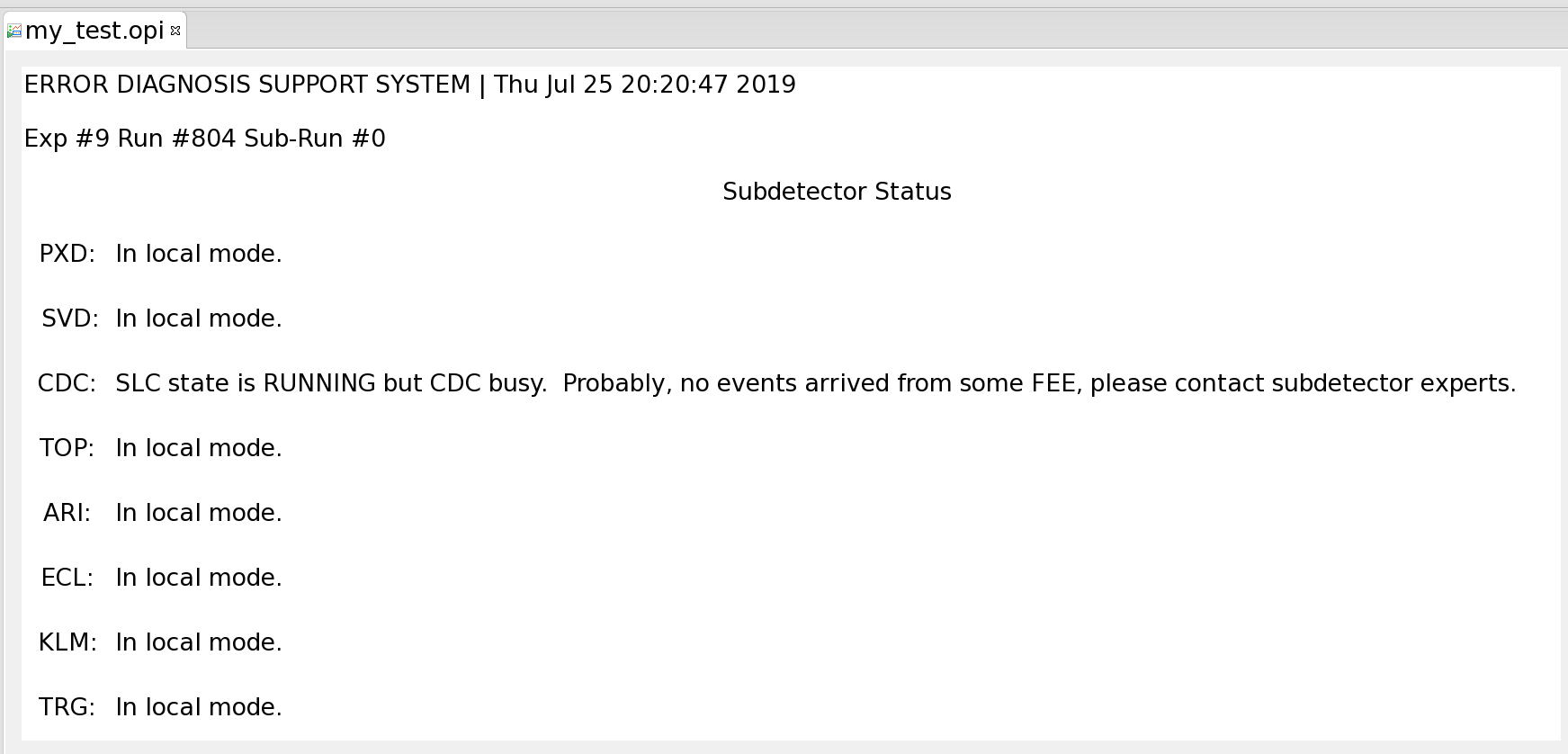 Parsing Log Files
Calling queries for log records repeatedly cause the node to get stuck

Solution: call logs during the time of the detected error and two cycles after

If no match is found in the logs database, output a default message
If error state in SLC
Pull FATAL and ERROR logs
Check 3 times
Match against vector of diagnosed messages in program
If no match was found, tell the shifters “undiagnosed message”
Example 3:
Using two different commands, we can make two different error log messages appear in the database



I can use two different strings in my program to match and return different messages to the shifters
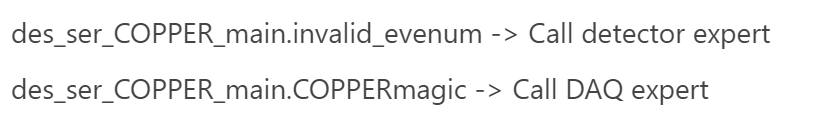 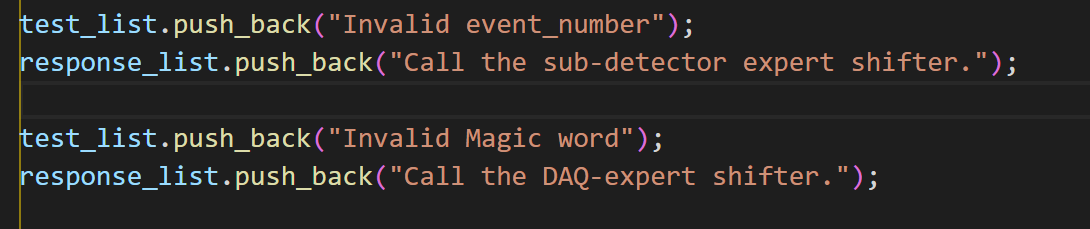 “Call DAQ expert”
“Invalid Magic word”
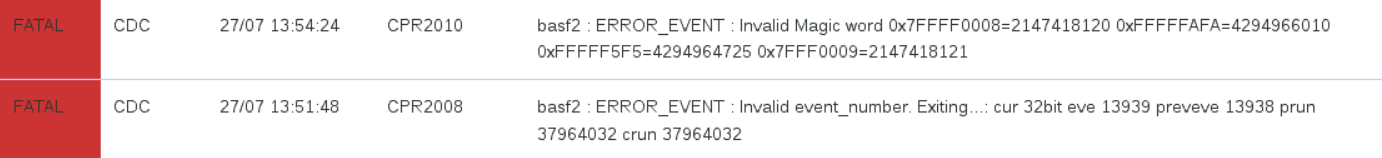 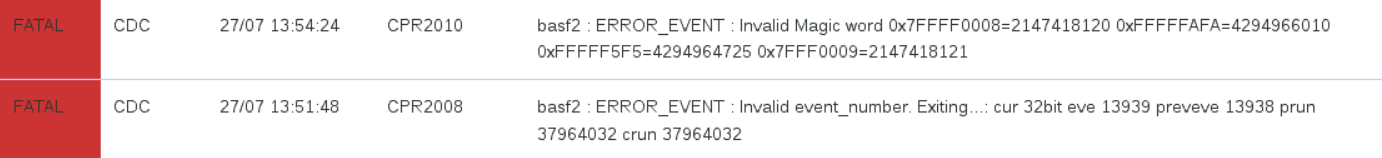 “Call sub-detector expert”
“Invalid event_number”
Output for shifters
In my program
From DAQ database
In both cases:
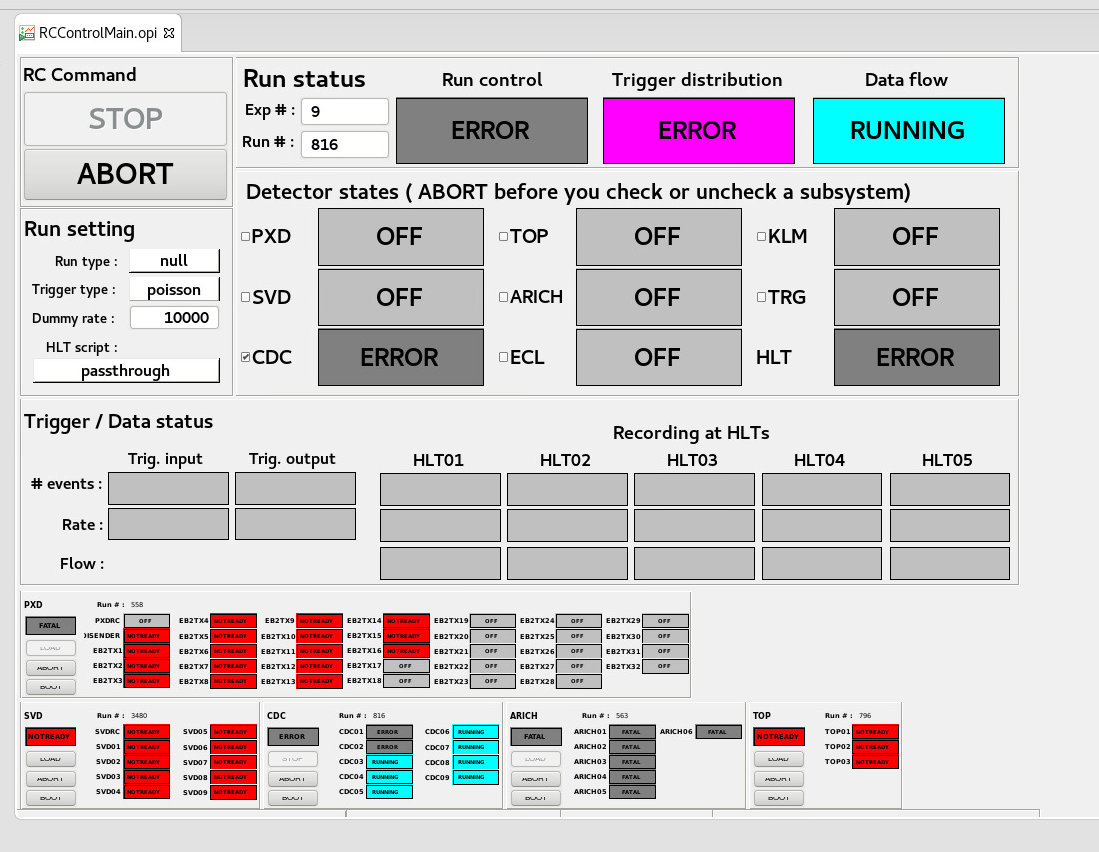 In both cases:
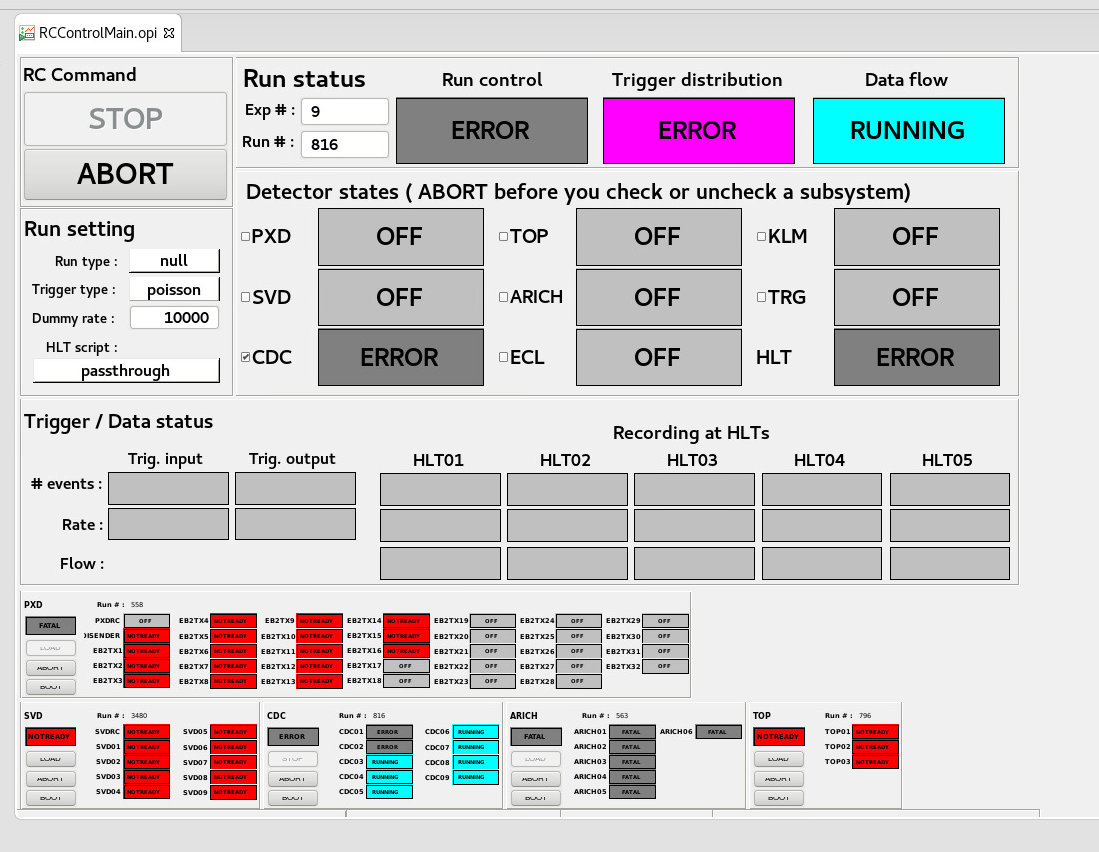 Flow chart for analyzing BUSY
Source of information :
Yellos = statft
Sky blue = run controller state
Red = Log
BUSY in statft !
“Call sub-detector experts !”
FEE
BUSY source ?
COPPER
Event # < 500 ?
“Call sub-detector experts !”
Yes
ERROR state of SLC ?
No
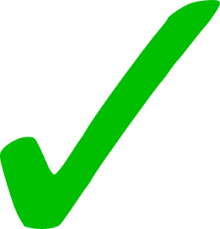 Error message in log ?
No
“Call DAQ expert !”
Run controller state
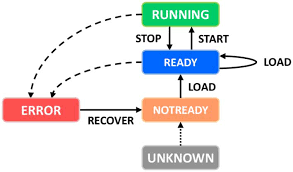 DAQ related error
Yes
Diagnose with the messages
FEE related error
or FATAL
“Call sub-detector experts !”
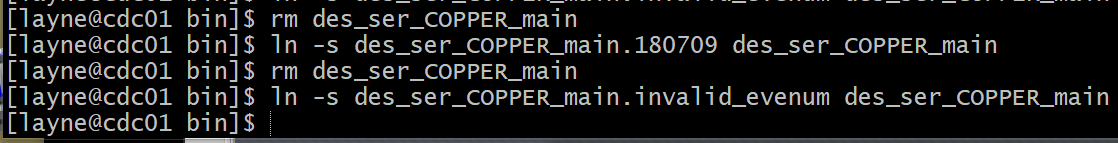 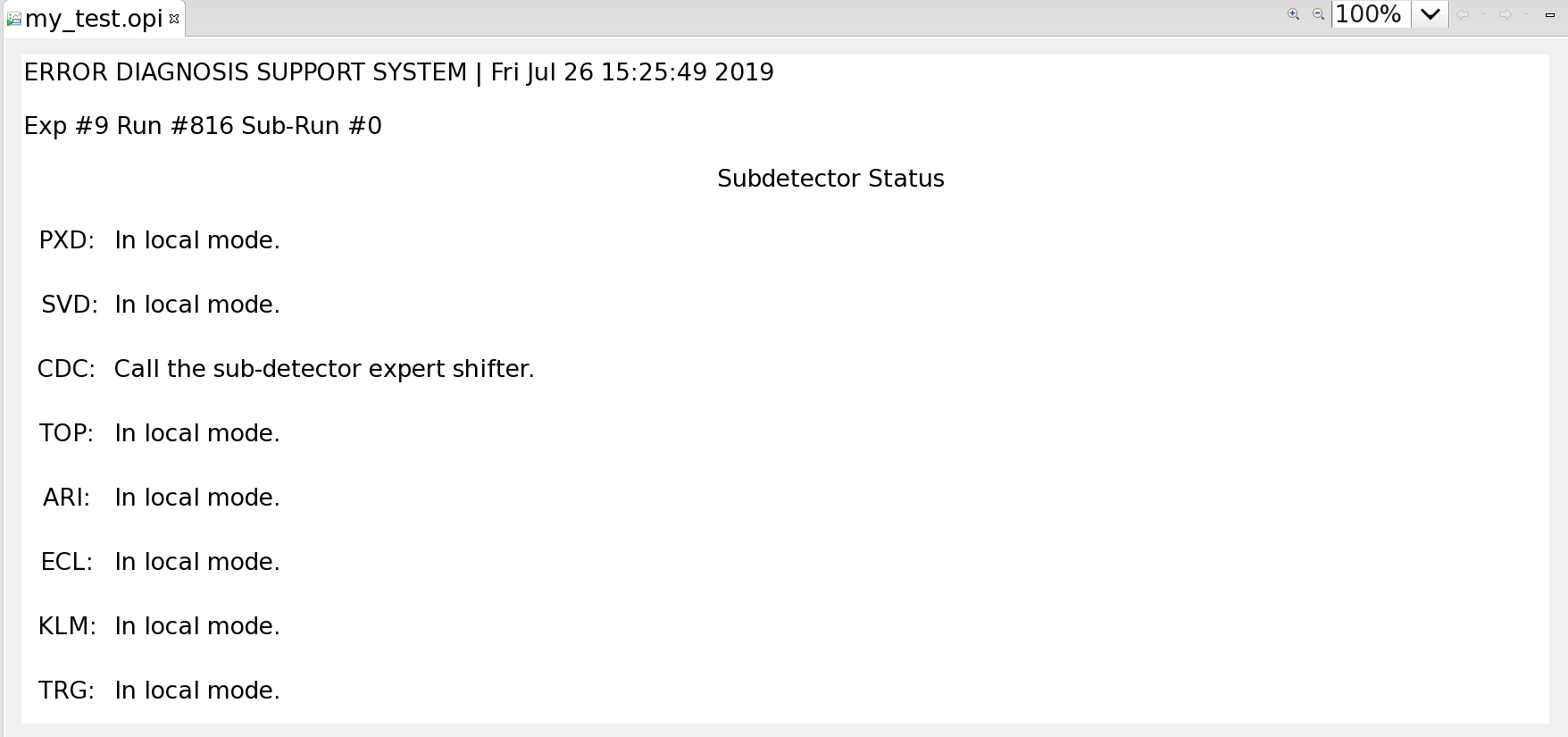 Future Steps
Eventually things are not supposed to run on ttd11 (where statft is pulled from) so something else needs to be done for the first step

It may be helpful to record new log messages so they can be added into the program later
Conclusion
I learned first hand how much work goes into keeping a detector up and running…

The various ways data is communicated / transported between different places

I learned some C++

Tsukuba has very good ramen
Thank you!!!